Exogenní procesy a tvary
strukturní - na subhorizontálně uložených a zvrásněných horninách
Reliéf na ukloněných horninách schéma kuesty
strukturní svah

čelo kuesty
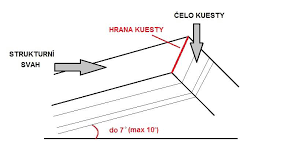 autor prezentace, datum prezentace, univerzitní oddělení, fakulta, adresa
Kuesta
Ze španělského termínu pahorek, svah - Nesouměrné hřbety sklon vrstev: kuesta 2 - 7o tvoří ji mírný svah kuesty, hrana kuesty, čelo kuesty, příkrý svah kuesty, úpatí kuesty. (v Českém ráji se vyskytují podél Lužické poruchy, v Broumovských stěnách, v okolí České Třebové). monoklinální hřbet 7 - 40o kozí hřbety > 40o
autor prezentace, datum prezentace, univerzitní oddělení, fakulta, adresa
Kuesta
autor prezentace, datum prezentace, univerzitní oddělení, fakulta, adresa
Kuesta
Pohled na Kuesty Broumovských stěn. | Stařík, Stanislav | 2018
Reliéf na zvrásněných horninách
spojitá deformace hornin dochází k prohnutí nebo vyklenutí hornin Základní tvary: pánve, klenby, vrásy a vrásová pohoří 
Morfostruktura: Přímá – bezprostřední vazba mezi typem geologické struktury a tvarem antiklinály = vyvýšeniny synklinály = sníženiny Nepřímá – současný reliéf ovlivňuje sklon vrstev, horninové složení
autor prezentace, datum prezentace, univerzitní oddělení, fakulta, adresa
Pánve
zvrásněním tj. sníženiny charakterizované synklinálním uložením hornin 
Zpravidla: kruhovitý nebo oválný půdorys 
Na okrajích: kuesty 2 typy pánví: synsedimentární strukturní – postsedimentární prohyb
autor prezentace, datum prezentace, univerzitní oddělení, fakulta, adresa
Klenby
velké strukturní jednotky vzniklé vyklenutím vrstev 
Typy: 1. s krystalickým jádrem (exfoliační klenba)2. sedimentární 3. exfoliační 4. solné
autor prezentace, datum prezentace, univerzitní oddělení, fakulta, adresa
Exfoliační klenba
exfoliační klenby – podkorový diapír, odlehčení obnažených hornin, odlupování, nízké exfoliační a vysoké exfoliační klenby
Exfoliační klenba na Rousoše (foto: I. Smolová)
Klenby s krystalickým jádrem
jádro - staré vyvřelé horniny  radiální konsekventní vodní toky  pomalý zdvih: antecedentní průlomové údol í př. Váh v Malé Fatře (Vrútky - Strečno )  combe (vrcholové sníženiny)  typická klenba: Black Hills - vyklenutí fundamentu + sedimentárního pokryvu L = 200 km, š = 100 km relativní výška: 1000 -1200 m max. absolutní: 207 m n. m. zdvih: třetihory
autor prezentace, datum prezentace, univerzitní oddělení, fakulta, adresa
Malá Fatra, VÁh
autor  //zilina-gallery.sk/picture.php?/11261/category/1080
Sedimentární klenby
větší rozměry plošší stupňovité ve středu: bezodtokové nížiny  př.: Kaspická nížina Kara-Bogaz-Gol - vrchol klenby
autor prezentace, datum prezentace, univerzitní oddělení, fakulta, adresa
Karabogaz
autor  https://eastroute.com/wp-content/uploads/2018/07/kara-bogaz-gol1.jpg
exfoliační klenby
po obnažení krystalického jádra  deskvamace  exfoliace - odlehčením → odlučování slupek podél puklin rovnoběžných s povrchem mikro (mm - cm) makro (metry až desítky metrů)  podle relativní výšky klenby: RUWARY (nízké do 30 m) → oblíky BORNHARDTY (vysoké)
autor prezentace, datum prezentace, univerzitní oddělení, fakulta, adresa
Bornhardt-vysoká exfoliační klenba
autor https://link.springer.com/referenceworkentry/10.1007%2F3-540-31060-6_39
Exfoliační klenby
Borový vrch, Boží hora (Žulovská pahorkatina)  Yosemitský NP (slupky 1,8 - 3 m)  Jižní Amerika - Rio de Janeiro (tzv. homole cukru)  specifické: arkózové pískovce - Ayers Rocks - četné mikrotvary zvětrávání: tafone skalní mísy skalní výklenky - pro vznik: vhodné střídavě vlhké teplé podnebí (úpatí provhlčené → chemické zvětrávání (kaolinizace, lateritizace) → intenzivní srážky → odnos → zvyšování relativní výšky
autor prezentace, datum prezentace, univerzitní oddělení, fakulta, adresa
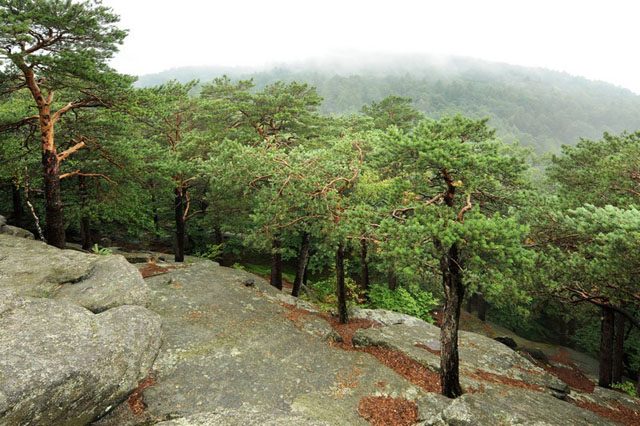 Borový vrch
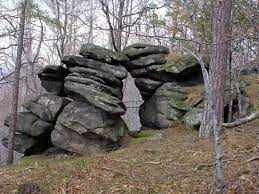 autor 1 ochrana přírody, 2https://www.turistika.cz/trasy/ze-zulove-kolem-skal-a-rybniku-na-vidnavu/foto?id=205276
Solné klenby
solné jádro (solné horniny: halit, anhydrit)  vznik: intruze solných pňů v tektonicky oslabených vrstvách  vztlakové síly - podmínění hustotou  tvary: vrcholy kleneb- rozšiřují se ⇒ hřibovitý tvar na povrchu: kamenný klobouk (keprok) př. Kaspická nížina  v místech, kde sůl vytéká → solné ledovce př. oblast Perského zálivu (200 kleneb)
autor prezentace, datum prezentace, univerzitní oddělení, fakulta, adresa
Solné klenby, Zagros ÍrÁn
http://www.parstimes.com/spaceimages/salt_dome_zagros.html
s
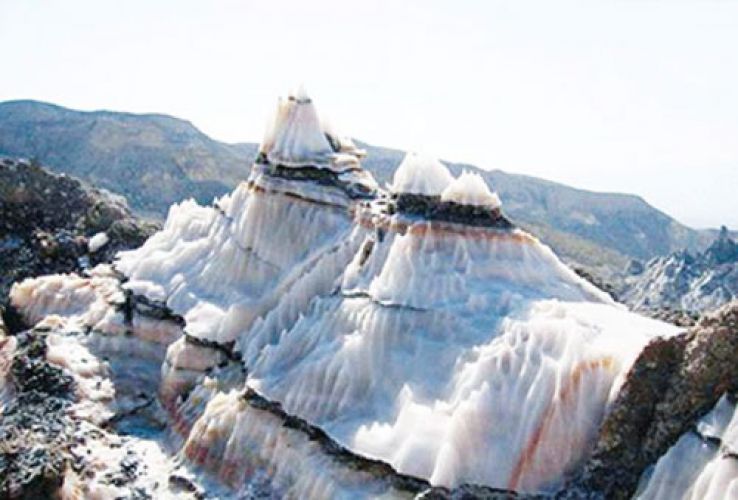 Solný dóm, solný ledovec -
Jashak, Iran
https://www.hellotravel.com/stories/salt-domes-and-salt-glaciers-of-iran
Střední východ (Írán)
před více než půl miliardou let - rozsáhlá bezodtoková sníženina  suché a teplé klima → usazování mocných poloh solí (stovky metrů )  po další desítky milionů let - na solné uloženiny se usazovala souvrství vápenců, pískovců, ale také vulkanické horniny  sůl v podloží se postupně dostala mnoho kilometrů pod zemský povrch  plasticita + nízká hustota → sůl začala zvolna vystupovat k povrchu ve formě obřích podzemních solných sloupů – pňů – solné klenby  Kruhovitý půdorys (o průměru až 17 km) a výška i několika set metrů
autor prezentace, datum prezentace, univerzitní oddělení, fakulta, adresa
Solné jeskyně
Nejdelší solné jeskyně: 
 přes 10 km Mt. Sedom, Izrael –  3N je dlouhá 6580 m, Irán
autor https://www.seznamzpravy.cz/clanek/pruzkumnici-objevili-nejvetsi-solnou-jeskyni-na-svete-je-dlouha-pres-deset-kilometru-69255
Qeshm
Vrásy a vrásová pohoří
Vrásy - klasifikace podle sklonu osní roviny:
autor prezentace, datum prezentace, univerzitní oddělení, fakulta, adresa
Vrásy
Satelitní snímek - 3D pohled na část pohoří Sierra Madre je příkladem vrásové morfstruktury konických vrás - pánví (tzv. brachysynklinál). http://earth.google.com
Vrásová pohoří
jednoduchá antiklinální hřbety, synklinální údolí mřížovitá říční síť zpětná eroze inverze reliéfu  složitá (vrásno-zlomová)  příkrovy - předpolí jádrová pohoří (masívy) + obalové série bradla
autor prezentace, datum prezentace, univerzitní oddělení, fakulta, adresa
Vrásová pohoří
Základní princip vzájemného vztahu vrásových struktury a georeliéfu. Podle Press - Sievera 1998
Vrásová pohoří
Osy synklinál – podélné konsekventní toky  údolí vázaná na synklinály 
 údolí v osách antiklinály – combe  údolí v křídlech antiklinály průlomová údolí napříč synklinálami a antiklinálami 


 Přímá morfostruktura → antiklinální hřbety, synklinální údolí. 
 Inverze reliéfu → antiklinály – údolí, synklinály – hřbety.
autor prezentace, datum prezentace, univerzitní oddělení, fakulta, adresa
Combe
autor prezentace, datum prezentace, univerzitní oddělení, fakulta, adresa
Flyšové příkrovy
magurská skupina jednotka: račanská (spodní křída - spodní oligocén) bystrická (paleocén - eocén) bělokarpatská (svrchní křída - eocén) vnější skupina příkrovů jednotka: předmagurská (útržky před čelem magurského příkrovu) slezská (jura-oligocén v MS Beskydech a Podbeskyd.pah.) zdounecká (útržky v čele magurs. příkrovu v Chřibech) podslezská (křída-eocén přesunutá přes karp.předhlubeň) ždánická (křída-sp.miocén + jura v Pavlovských vrších) pouzdřanská (nejdále k SZ vysunutá struktura, před čelem ždánického příkrovu)
autor prezentace, datum prezentace, univerzitní oddělení, fakulta, adresa
Flyšové násuny
autor prezentace, datum prezentace, univerzitní oddělení, fakulta, adresa
Flyšové pásmo
pojmenované podle charakteristického střídání pískovců a jílovců tzv. flyše, který má převážně křídový, paleogénní až miocénní věk. Ve flyšovém pásmu se nachází i horniny terciérních neovulkanitů. Pásmo původně tvořilo soubor více sedimentačních pánví, které byly v neustálém tektonickém pohybu. Jejich podloží alespoň částečně tvořila severní větev penninika označovaná jako Valaiský oceán. Vyvýšené partie, tzv. kordiliéry nebo elevace, tvořily snosové oblasti, které zásobovaly hlubší části pánví klastickým materiálem, přinášeným turbiditními proudy – mohutnými podmořskými sesuny.
autor prezentace, datum prezentace, univerzitní oddělení, fakulta, adresa
Flyšové pásmo
Autor https://www.wikiwand.com/cs/Geologie_Z%C3%A1padn%C3%ADch_Karpat
Vápencové bradlo
Tektonické rozlámání - poslední opakované tektonické pohyby - ještě v pleistocénu - rozlámání bradla podél starých zlomů - ovlivnění vzniku a vývoje krasových jevů a pohyb podzemních vod
autor prezentace, datum prezentace, univerzitní oddělení, fakulta, adresa
Vápencové bradlo, Děvín, Pavlovské vrchy
autorJirka Jiroušek, https://www.nebeske.cz/gallery/palava-devin-panorama/
Typy pohoří
hřbetová 
 hřebenová 
 řetězová 
 žebrová 
 roštová
autor prezentace, datum prezentace, univerzitní oddělení, fakulta, adresa
Na rozlámaných horninách
nespojité deformace - porušení celistvosti → pukliny a zlomy  zlomy - geomorfologický význam - podél nich - posuny část í ZK - tzv. kry 
 důsledky pro georeliéf: zdvihy a poklesy, přesmyky, posuny → kerný reliéf drcené zóny - snadněji podléhají odnosu do vzájemného kontaktu se dostávají různě odolné horniny → selektivní odnos
autor prezentace, datum prezentace, univerzitní oddělení, fakulta, adresa
základní plocha: zlomový svah obvykle vyhlazená plocha (tzv. tektonické zrcadlo) facety ! svah na zlomové čáře složený zlomový svah (část zlomový svah, část svah na zlomové čáře)
autor prezentace, datum prezentace, univerzitní oddělení, fakulta, adresa
Zlomový svah, schéma
základní klasifikace zlomů ve vztahu k orientaci hlavních tektonických napětí. Upraveno podle http://earth.leeds.ac.uk
Okrajový zlom Krušných hor
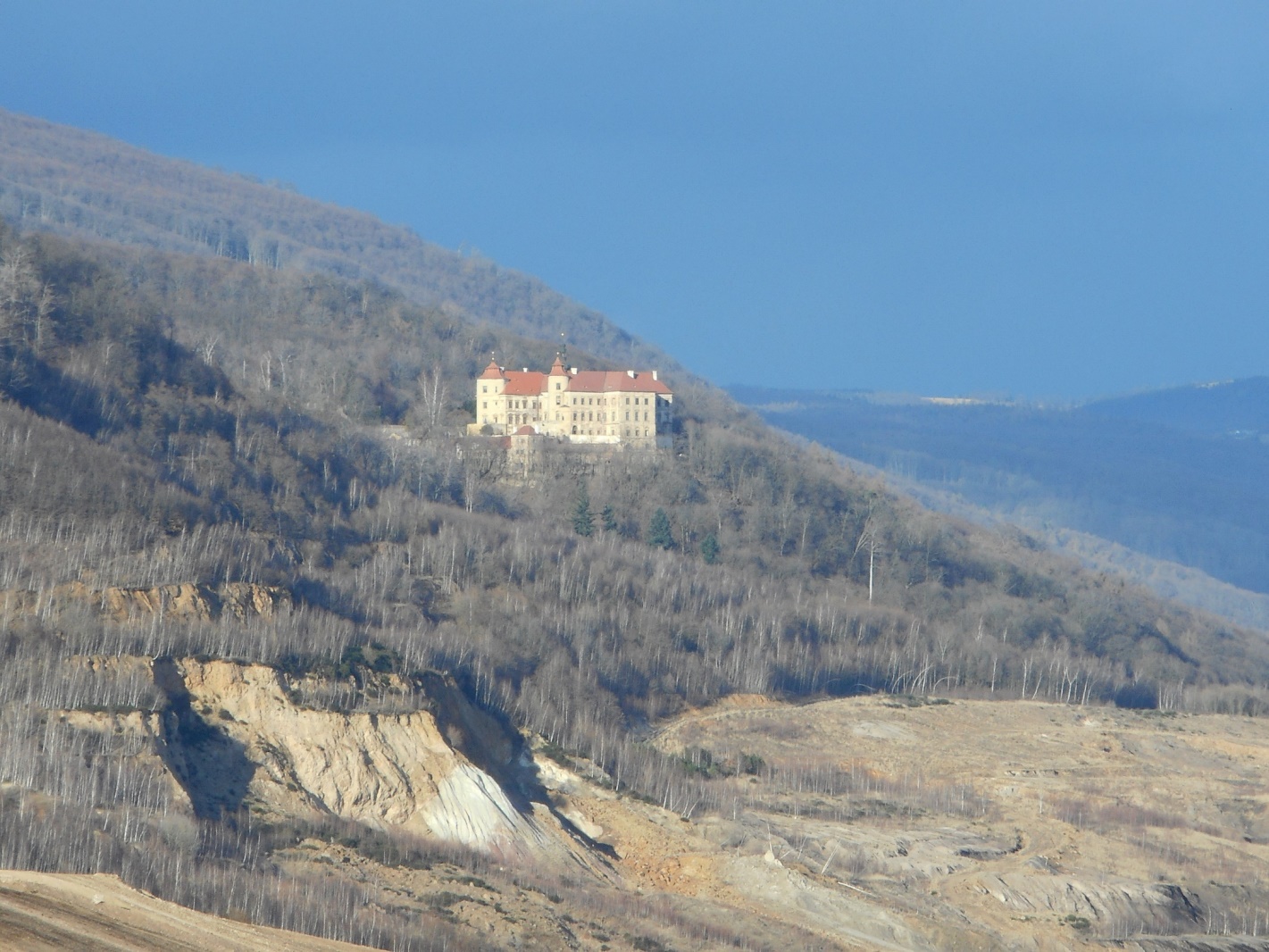 https://www.zamek-jezeri.cz/cs/fotogalerie/5677-exteriery
Svah na zlomové čáře
Model postupného vývoje svahů a facet na zlomové linii (postupná stádia A - E) modelovaných erozí. Podle Demka 1987
Pohyby podél zlomů
V zemské kůře lze rozlišit základní typy pohybů podél zlomů, a to vertikální pohyby podél radiálních (strmě ukloněných) zlomů, dále poklesy, přesmyky a směrné (horizontální) posuny. V závislosti na těchto pohybech můžeme rozlišit tektonicky vyzdvižené (vysoké) kry, pokleslé (nízké) kry, kry ukloněné jedním směrem a klínové kry, u nichž je povrch ukloněn dvěma směry. Zvláštní případ představují vodorovně (horizontálně) posunuté kry. Kry se při těchto pohybech chovají jako víceméně tuhé bloku zemské kůry.
autor prezentace, datum prezentace, univerzitní oddělení, fakulta, adresa
Základní tvary vzniklé podél zlomů
hrásť - automorfní - vzniká přesmyky (dislokační plochy pod střední krou) - xenomorfní - vznikla poklesy okolních ker  prolom  příkopová propadlina  podél hlubinných zlomů: rifty (délka více než 100 km) rift Mrtvého moře (š = 5 - 20 km) rift Rudého moře (š = 200 - 400 km) Bajkalský, Východoafrický
autor prezentace, datum prezentace, univerzitní oddělení, fakulta, adresa
Lake Thingvallavatn
https://www.nationalgeographic.org/encyclopedia/rift-valley/
Rychlost pohybů na zlomových strukturách
horizontálních (v riftech) Island … 10 - 20 mm/rok Východoafrický rift (v Etiopii)….12 mm/rok  vertikálních - např. podle výšky datovaných teras nad mořskou hladinou nebo podle výšky zdvižení korálových útesů Barbados 0,4 mm/rok Nová Guinea….. 3 mm/rok Karpaty …….do 1,5 mm/rok poklesy: moravské úvaly….. do 5,3 mm/rok
autor prezentace, datum prezentace, univerzitní oddělení, fakulta, adresa
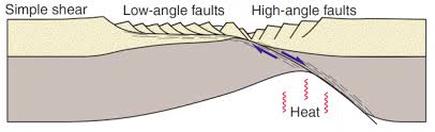 Bajkalský rift
Východoafrický rift
Copyright 2018 Scripps Media, Inc. All rights reserved. This material may not be published, broadcast, rewritten, or redistributed. Photo by: Shutterstock The Rift Valley in East Africa.
Děkuji za pozornost
https://link.springer.com/article/10.1007/s10653-008-9168-7